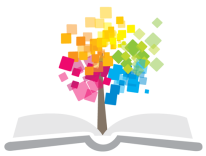 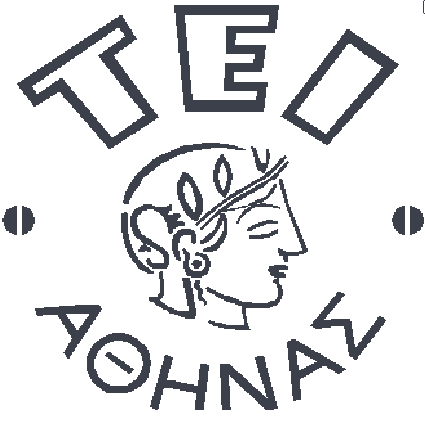 Ανοικτά Ακαδημαϊκά Μαθήματα στο ΤΕΙ Αθήνας
Υπηρεσίες Πληροφόρησης
Ενότητα 10: Είδη υπηρεσιών πληροφόρησης – 
Παροχή πρόσβασης σε ηλεκτρονικά περιοδικά

Δρ. Ευγενία Βασιλακάκη
Τμήμα Βιβλιοθηκονομίας και Συστημάτων Πληροφόρησης
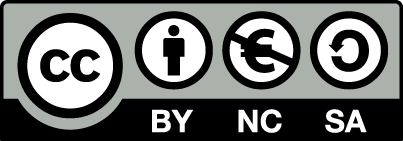 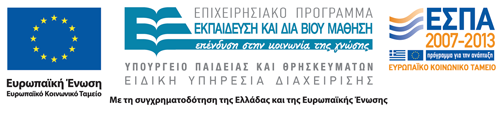 Περιεχόμενα
ΕΙΔΗ ΥΠΗΡΕΣΙΩΝ ΠΛΗΡΟΦΟΡΗΣΗΣ (ΓΕΝΙΚΑ)
Παροχή πρόσβασης σε:
Ηλεκτρονικά Περιοδικά
Βάσεις Δεδομένων
1
Ηλεκτρονικά Περιοδικά 1/14
Μια από τις κύριες υπηρεσίες μιας Βιβλιοθήκης είναι η παροχή πρόσβασης σε:
Ηλεκτρονικά Περιοδικά (e-journals)
Βάσεις Δεδομένων (Databases)
Ηλεκτρονικά Βιβλία (e-Books)
Ηλεκτρονικά Περιοδικά 2/14
Η Βιβλιοθήκη ανέκαθεν διατηρούσε στη συλλογή της και παρείχε στους χρήστες της πρόσβαση σε περιοδικά.

Γιατί τόσος λόγος για τα ηλεκτρονικά περιοδικά;
Ηλεκτρονικά Περιοδικά 3/14
Έντυπο Περιοδικό # Ηλεκτρονικό Περιοδικό
Υπόστρωμα
Διαχείριση 
Διάθεση / Πρόσβαση
Δυνατότητες
Ηλεκτρονικά Περιοδικά 4/14
Παροχή Υπηρεσίας: Επιμέρους Στάδια
Εντοπισμός
Αξιολόγηση
Επιλογή
Αγορά
Διαχείριση/ Οργάνωση 
Προσφορά πρόσβασης
Ηλεκτρονικά Περιοδικά 5/14
Εντοπισμός
1.1 Αιτήματα
Αιτήματα από χρήστες
Αιτήματα από καθηγητές
Αιτήματα από το προσωπικό της βιβλιοθήκης (subject librarian)
Ηλεκτρονικά Περιοδικά 6/14
Εντοπισμός
	1.2. Αναζήτηση από Διαδίκτυο
	1.3. Ενημέρωση από Εκδότες (Newsletters)
Ηλεκτρονικά Περιοδικά 7/14
Αξιολόγηση

Χρήση σειράς κριτηρίων για την αξιολόγηση:
του εκδότη
του τίτλου περιοδικού
του περιεχομένου
των οικονομικών όρων
Ηλεκτρονικά Περιοδικά 8/14
Επιλογή
Εκτός από τα Κριτήρια Αξιολόγησης λαμβάνονται υπόψη και τα εξής: 
ανάγκες Χρηστών
είδος Βιβλιοθήκης
ανάγκες συλλογής
συνεργασίες με άλλες Βιβλιοθήκες
οικονομικά
ελεύθερη πρόσβαση
μακροπρόθεσμη χρήση
προηγούμενη καλή συνεργασία με εκδότη
Ηλεκτρονικά Περιοδικά 9/14
Αγορά
http://books.google.gr/books?id=LAe3pWwSVSYC&printsec=frontcover&dq=library+e+journals&hl=el&sa=X&ei=8E98U_yWHYGg0QXZ84CQAQ&ved=0CEkQ6AEwAQ#v=onepage&q=library%20e%20journals&f=false
ή 
Εξασφάλιση Ελεύθερης Πρόσβασης (Open Access Journals)
Ηλεκτρονικά Περιοδικά 10/14
Διαχείριση / Οργάνωση
Προκλήσεις:
Ενσωμάτωση στη συλλογή
Θεματική οργάνωση
Ευκολία εντοπισμού
Επεξήγηση των δικαιωμάτων χρήσης
Ηλεκτρονικά Περιοδικά 11/14
Προσφορά Πρόσβασης

Κοινοποίηση/ γνωστοποίηση
Προώθηση
Διαφήμιση
Ηλεκτρονικά Περιοδικά 12/14
Προκλήσεις
Διαχείριση Πνευματικών Δικαιωμάτων
Πρόσβαση; Αποθήκευση; Εκτύπωση;
Πόσα αντίτυπα; 
Πρόσβαση από πού;
Χώρο της βιβλιοθήκης;
Από οπουδήποτε με κωδικούς;
Ηλεκτρονικά Περιοδικά 13/14
Προκλήσεις
Διαχείριση όρων με εκδότη
Τι γίνεται αν λήξη η συνδρομή;  Ή αποφασίσει η βιβλιοθήκη να λήξει τη συνδρομή;
Τι γίνεται με την ανανέωση και την αναπροσαρμογή της τιμής;
Σε τι εξασφαλίζεται η πρόσβαση;
Ηλεκτρονικά Περιοδικά 14/14
Προκλήσεις
Ποικιλομορφία στον τρόπο πρόσβασης στο περιεχόμενο
Ποικιλομορφία της ιστοσελίδας του κάθε εκδότη/ παρόχου
Ποικιλομορφία δυνατοτήτων του τεκμηρίου
Βιβλιογραφία
Blecic, D.D., Brennan, M.J., Hurd, J.M., and Weller, A.C. (2002) “A Snapshot of Early Adopters of E-Journals: Challenges to the Library”. College and Research Libraries 63, 515–526
Chauhan, K. (2012) “Selected Free E-Journals in Library and Information Science in Directory of Open Access Journals.” DESIDOC Journal of Library & Information Technology [online] 32, 339–346. available from <http://search.ebscohost.com/login.aspx?direct=true&profile=ehost&scope=site&authtype=crawler&jrnl=09740643&AN=78553843&h=voZAyq%2FKHIhVuqgWy6T5xXZmict1xKuAuXRoWKB48hJUKWb7Y%2F0RkAnN5jW2wknsp%2B7B98nsKd%2BLITTb0rtOng%3D%3D&crl=c>
Gibson, C. (2011) “Scholarly Communication in Library and Information Services: The Impacts of Open Access Journals and E-Journals on a Changing Scenario”. The Journal of Academic Librarianship 37, 279
Nicholas, D., Rowlands, I., Huntington, P., Clark, D., and Jamali, H. (2009) “E-Journals : Their Use , Value and Impact”. Network [online] 52. available from <http://www.rin.ac.uk/system/files/attachments/RIN_ejournals_event_presentation_Ian-Rowlands.pdf>
16
Τέλος Ενότητας
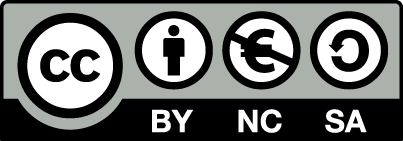 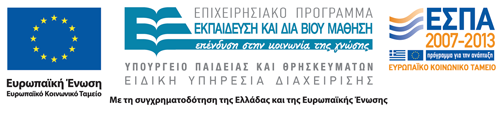 Σημειώματα
Σημείωμα Αναφοράς
Copyright Τεχνολογικό Εκπαιδευτικό Ίδρυμα Αθήνας, Ευγενία Βασιλακάκη 2015. Ευγενία Βασιλακάκη. «Υπηρεσίες Πληροφόρησης. Ενότητα 10: Είδη υπηρεσιών πληροφόρησης – Παροχή πρόσβασης σε ηλεκτρονικά περιοδικά». Έκδοση: 1.0. Αθήνα 2014. Διαθέσιμο από τη δικτυακή διεύθυνση: ocp.teiath.gr.
Σημείωμα Αδειοδότησης
Το παρόν υλικό διατίθεται με τους όρους της άδειας χρήσης Creative Commons Αναφορά, Μη Εμπορική Χρήση Παρόμοια Διανομή 4.0 [1] ή μεταγενέστερη, Διεθνής Έκδοση.   Εξαιρούνται τα αυτοτελή έργα τρίτων π.χ. φωτογραφίες, διαγράμματα κ.λ.π., τα οποία εμπεριέχονται σε αυτό. Οι όροι χρήσης των έργων τρίτων επεξηγούνται στη διαφάνεια  «Επεξήγηση όρων χρήσης έργων τρίτων». 
Τα έργα για τα οποία έχει ζητηθεί και δοθεί άδεια  αναφέρονται στο «Σημείωμα  Χρήσης Έργων Τρίτων».
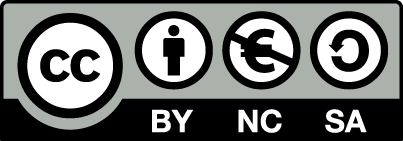 [1] http://creativecommons.org/licenses/by-nc-sa/4.0/ 
Ως Μη Εμπορική ορίζεται η χρήση:
που δεν περιλαμβάνει άμεσο ή έμμεσο οικονομικό όφελος από την χρήση του έργου, για το διανομέα του έργου και αδειοδόχο
που δεν περιλαμβάνει οικονομική συναλλαγή ως προϋπόθεση για τη χρήση ή πρόσβαση στο έργο
που δεν προσπορίζει στο διανομέα του έργου και αδειοδόχο έμμεσο οικονομικό όφελος (π.χ. διαφημίσεις) από την προβολή του έργου σε διαδικτυακό τόπο
Ο δικαιούχος μπορεί να παρέχει στον αδειοδόχο ξεχωριστή άδεια να χρησιμοποιεί το έργο για εμπορική χρήση, εφόσον αυτό του ζητηθεί.
Επεξήγηση όρων χρήσης έργων τρίτων
Δεν επιτρέπεται η επαναχρησιμοποίηση του έργου, παρά μόνο εάν ζητηθεί εκ νέου άδεια από το δημιουργό.
©
διαθέσιμο με άδεια CC-BY
Επιτρέπεται η επαναχρησιμοποίηση του έργου και η δημιουργία παραγώγων αυτού με απλή αναφορά του δημιουργού.
διαθέσιμο με άδεια CC-BY-SA
Επιτρέπεται η επαναχρησιμοποίηση του έργου με αναφορά του δημιουργού, και διάθεση του έργου ή του παράγωγου αυτού με την ίδια άδεια.
διαθέσιμο με άδεια CC-BY-ND
Επιτρέπεται η επαναχρησιμοποίηση του έργου με αναφορά του δημιουργού. 
Δεν επιτρέπεται η δημιουργία παραγώγων του έργου.
διαθέσιμο με άδεια CC-BY-NC
Επιτρέπεται η επαναχρησιμοποίηση του έργου με αναφορά του δημιουργού. 
Δεν επιτρέπεται η εμπορική χρήση του έργου.
Επιτρέπεται η επαναχρησιμοποίηση του έργου με αναφορά του δημιουργού.
και διάθεση του έργου ή του παράγωγου αυτού με την ίδια άδεια
Δεν επιτρέπεται η εμπορική χρήση του έργου.
διαθέσιμο με άδεια CC-BY-NC-SA
διαθέσιμο με άδεια CC-BY-NC-ND
Επιτρέπεται η επαναχρησιμοποίηση του έργου με αναφορά του δημιουργού.
Δεν επιτρέπεται η εμπορική χρήση του έργου και η δημιουργία παραγώγων του.
διαθέσιμο με άδεια 
CC0 Public Domain
Επιτρέπεται η επαναχρησιμοποίηση του έργου, η δημιουργία παραγώγων αυτού και η εμπορική του χρήση, χωρίς αναφορά του δημιουργού.
Επιτρέπεται η επαναχρησιμοποίηση του έργου, η δημιουργία παραγώγων αυτού και η εμπορική του χρήση, χωρίς αναφορά του δημιουργού.
διαθέσιμο ως κοινό κτήμα
χωρίς σήμανση
Συνήθως δεν επιτρέπεται η επαναχρησιμοποίηση του έργου.
Διατήρηση Σημειωμάτων
Οποιαδήποτε αναπαραγωγή ή διασκευή του υλικού θα πρέπει να συμπεριλαμβάνει:
το Σημείωμα Αναφοράς
το Σημείωμα Αδειοδότησης
τη δήλωση Διατήρησης Σημειωμάτων
το Σημείωμα Χρήσης Έργων Τρίτων (εφόσον υπάρχει)
μαζί με τους συνοδευόμενους υπερσυνδέσμους.
Χρηματοδότηση
Το παρόν εκπαιδευτικό υλικό έχει αναπτυχθεί στo πλαίσιo του εκπαιδευτικού έργου του διδάσκοντα.
Το έργο «Ανοικτά Ακαδημαϊκά Μαθήματα στο ΤΕΙ Αθηνών» έχει χρηματοδοτήσει μόνο την αναδιαμόρφωση του εκπαιδευτικού υλικού. 
Το έργο υλοποιείται στο πλαίσιο του Επιχειρησιακού Προγράμματος «Εκπαίδευση και Δια Βίου Μάθηση» και συγχρηματοδοτείται από την Ευρωπαϊκή Ένωση (Ευρωπαϊκό Κοινωνικό Ταμείο) και από εθνικούς πόρους.
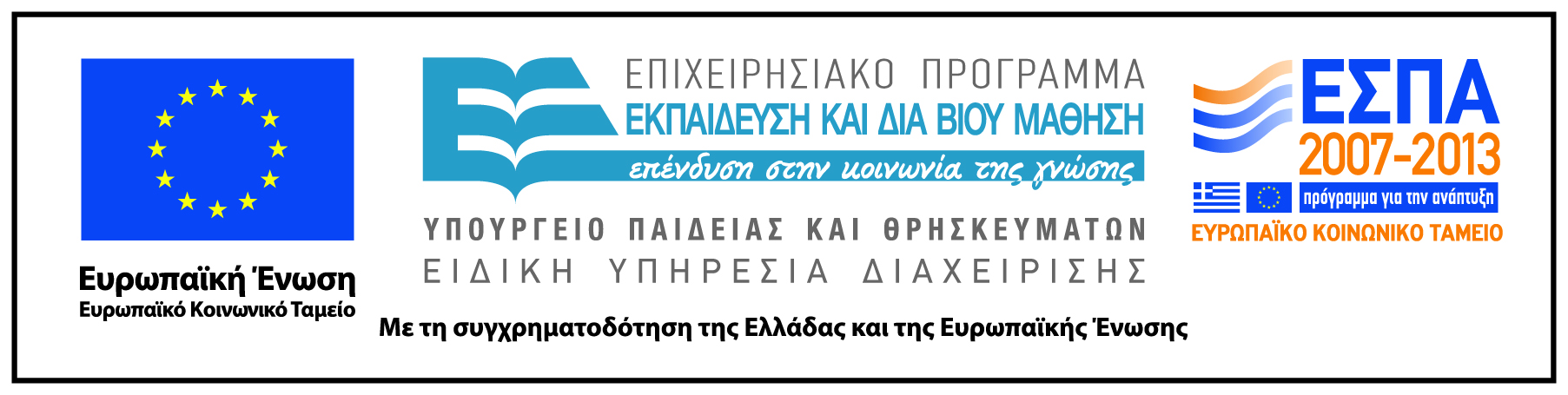